Coordinated Spatial Reuse Procedure
Date: 2020-03-16
Authors:
Slide 1
Introduction
The Coordinated Spatial Reuse (CSR) operation can be one of the Multi-AP transmission schemes with relatively low complexity.

Before the CSR transmission, the STA participating in CSR needs measurement phase to know the path loss from OBSS APs.
Solicited method (by NDP sounding)
Unsolicited method (by ongoing packet) 

This contribution proposes the CSR procedure based on unsolicited method.
Slide 2
Topology of CSR
We consider the following environments.
Each AP can establish its own BSS
STA “a” and  STA “b” are associated with AP 1 in BSS 1.
STA “c” and STA “d” are associated with AP 2 in BSS 2.
APs are connected each other with wireless backhaul.
APs which are hearable each other can participate in the CSR transmission.
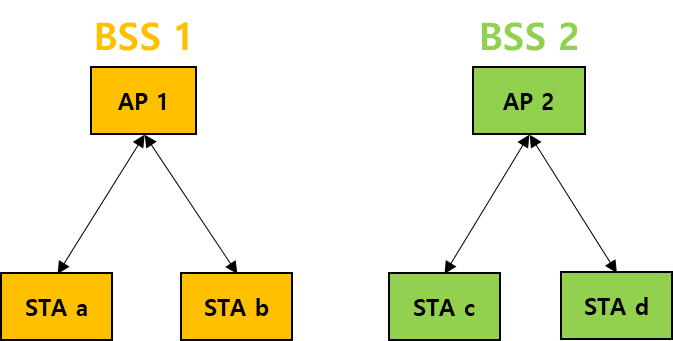 Slide 3
Necessary information for CSR
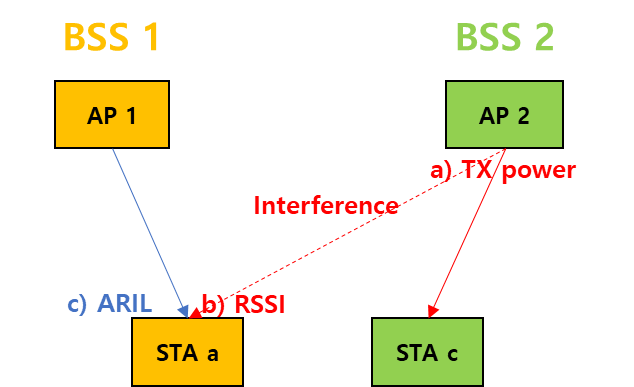 *ARIL: the value of the DL RSSI (AP 1 to STA a) minus the minimum SNR value that yields ≤ 10% PER for the highest MCS of the ensuing DL PPDU indicated by the AP, minus a safety margin value not to exceed 5 dB as determined by the STA.
Slide 4
CSR capability announcement
APs can discover each other by receiving Beacon frame or management frames sent by neighboring APs. 
When the AP sends Beacon frame or management frame, the neighboring AP should be informed that there is a capability and an intention to participate in CSR operation. [1]
APs know which of neighboring APs is hearable and has CSR capability and intention.
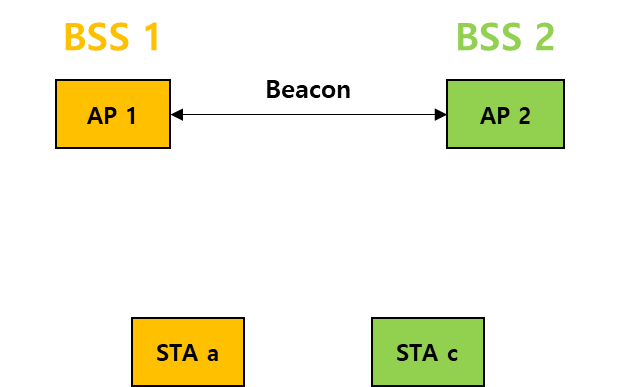 Slide 5
Measurement announcement
The AP gives the list of neighboring APs to the STA(s) associated with itself.
The AP may compose the list with only a few of neighboring APs which have capability and intention to participate in the CSR. 
A STA that received the list of neighboring APs starts to measure RSSI from neighboring APs in the list.
The STA measures the RSSI by using ongoing packet transmitted by the neighboring APs in the list.
The STA updates the average RSSI value when ongoing packet is received.
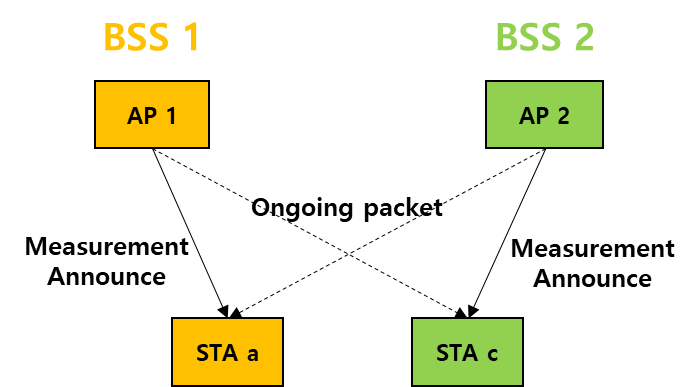 Slide 6
Measurement result request & report
The AP requests own STA(s) to report the measured average RSSI from the neighboring APs.
The STA computes the Acceptable Receiver Interference Level (ARIL) based on the request frame received from its associated AP.
The STA reports the following information to its associated AP:
Measured average RSSI from the neighboring APs
ARIL
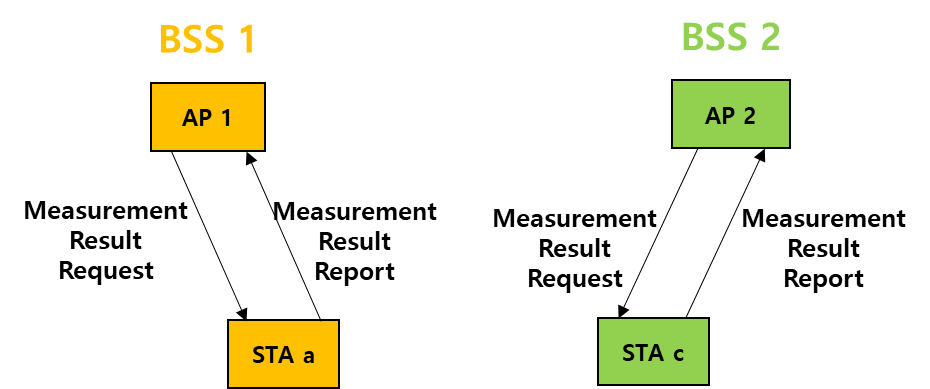 Slide 7
CSR setup
The AP which obtains TXOP to send data to the “STA a” can be the Sharing AP. [1]
The Sharing AP selects the candidate AP and informs as follows:
For DL TX (Data)
Measured average RSSI (candidate AP  STA a)
ARIL (Sharing AP  STA a)
The candidate AP responds to the Sharing AP if the channel state is idle. [2]
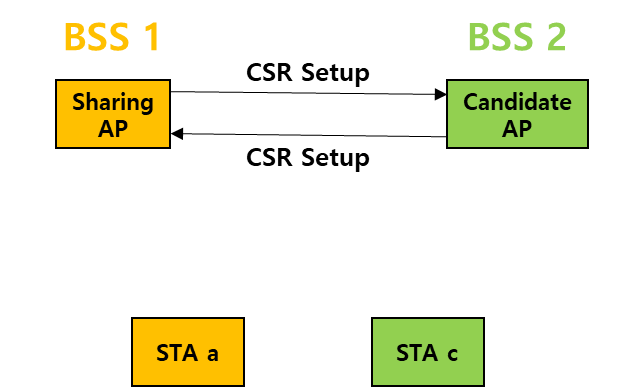 Slide 8
CSR trigger
The Sharing AP finally selects which candidate AP is the Shared AP.
The Sharing AP triggers the Shared AP and informs as follows:
For DL TX (Data)
Available DL TX time for the Shared AP
For UL TX (ACK)
Resource allocation where Shared AP will receive the ACK frame in response to DL data (Shared AP will allocate RU to own STA within this resource allocation)
The start time to send the ACK frame
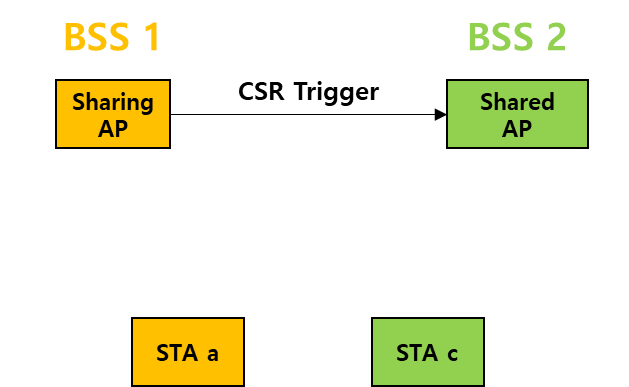 Slide 9
CSR data transmission
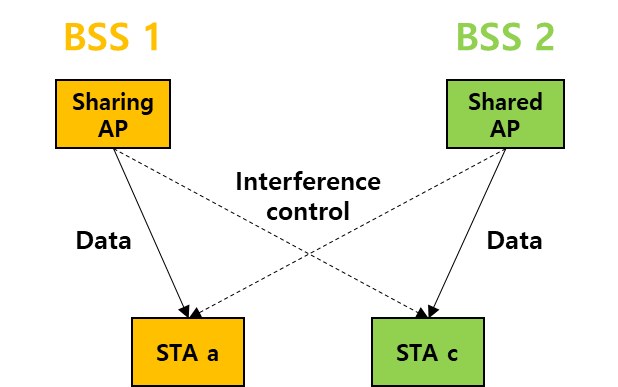 * TX power & RSSI: it can be set to the average value measured
** Updated ARIL: ARIL value can be changed when “max CSR-TX power” is determined and then 
    “min SNR(10% PER)” is determined according to the “max CSR-TX power”.
      (Updated ARIL  = max CSR-TX power – path loss – min SNR(10% PER) – safety margin)
Slide 10
[Speaker Notes: ARIL = target RS냐* – SNR (highest MCS. 10>PER)]
Example of CSR data transmission
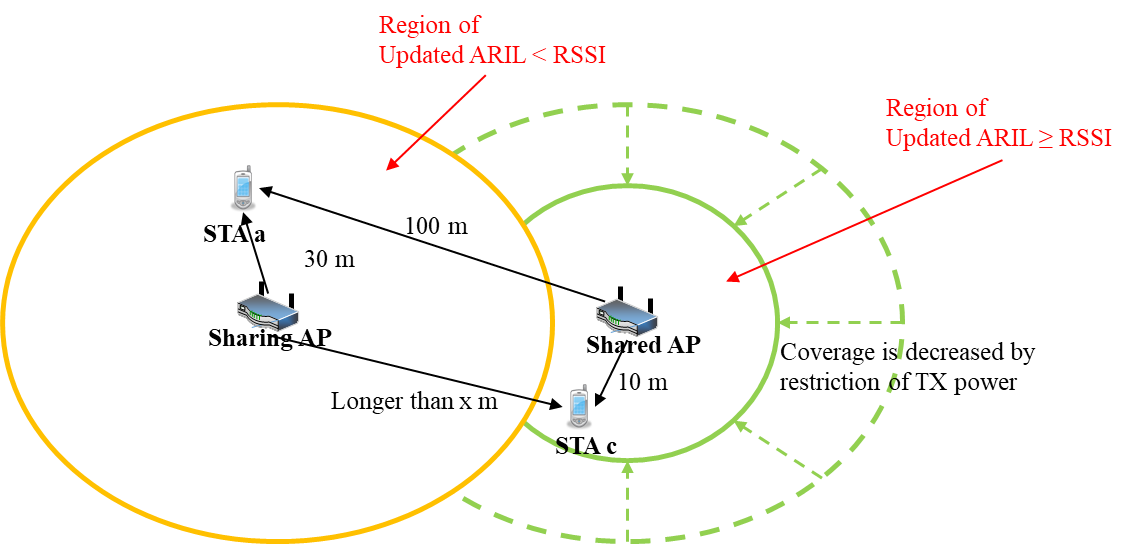 ARIL of STA a: TX power – path loss – min SNR (10% PER) 
         = 24 – 88 – 23 = - 87 dBm
Max TX power of Shared AP: path loss + ARIL 
         = 106 – 87 = 19 dBm 
Updated ARIL of STA c: max TX power – path loss – min SNR (10% PER) 
         = 19 – 70 – 32 = - 83 dBm
Min distance of x: Satisfying the condition (Updated ARIL ≥ RSSI ) 
         = 105 m
: Logical coverage of Sharing AP
: Logical coverage of Shared AP
Slide 11
[Speaker Notes: ARIL = target RS냐* – SNR (highest MCS. 10>PER)]
ACK transmission
The ACK transmission from the STAs received CSR data frame can be performed by UL-OFDMA.
“STA a” sends the ACK frame to the Sharing AP through allocated RU which is indicated in the Data frame sent by Sharing AP.
“STA c” sends the ACK frame to the Shared AP through allocated RU which is indicated in the Data frame sent by Shared AP.
The Shared AP includes the RU allocation in the Data frame as the Sharing AP indicates through the trigger frame.
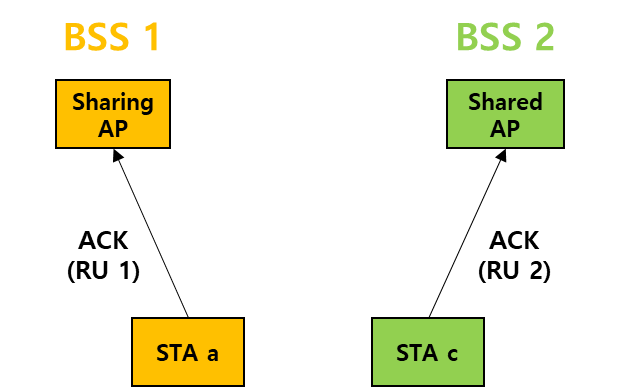 Slide 12
Summary of CSR procedure
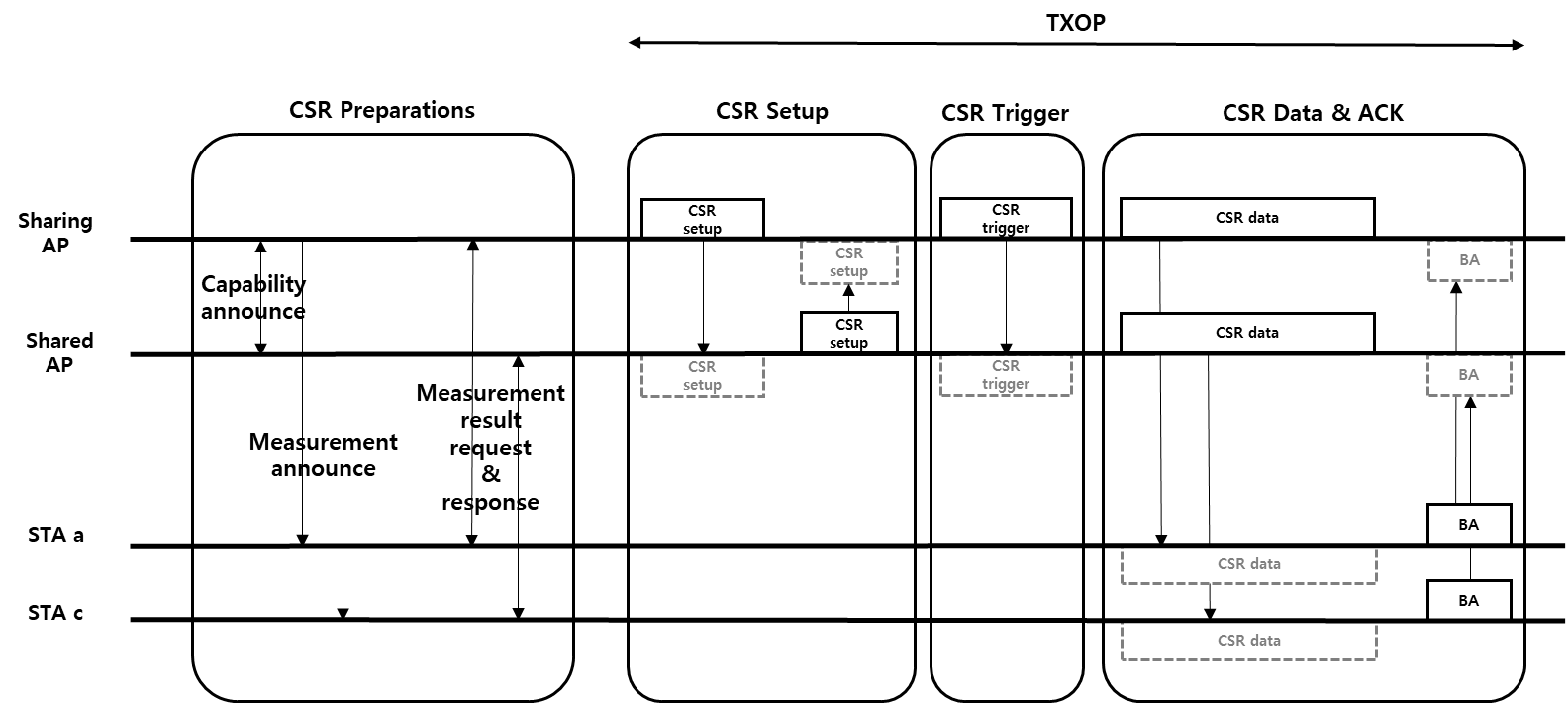 The RSSI measurement by using ongoing packets to acquire path loss is performed in the CSR preparations. 
The phases of CSR Setup, CSR Trigger, CSR Data & Ack are performed within single TXOP after the Sharing AP obtains TXOP.
Slide 13
Conclusion
The Coordinated Spatial Reuse (CSR) operation can be supported with relatively low complexity by using ongoing packet from OBSS.
It doesn’t need the NDP sounding operation which is to acquire CSI between the APs and STAs which is not associated with those APs.
Relatively low requirement of synchronization compared to Joint TX scheme, Coordinated BF scheme.

This contribution proposes the CSR procedure based on unsolicited method.
Slide 14
Appendix 1
Path loss (5GHz, TGnD)
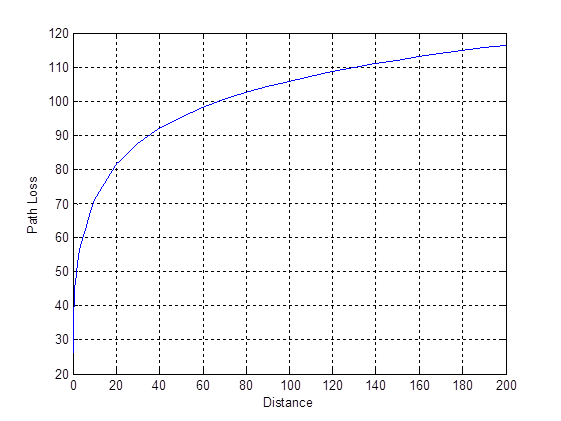 Slide 15
Appendix 2
Effective SNR (TX power: 24dBm, 80MHz, Noise Figure 5dB)
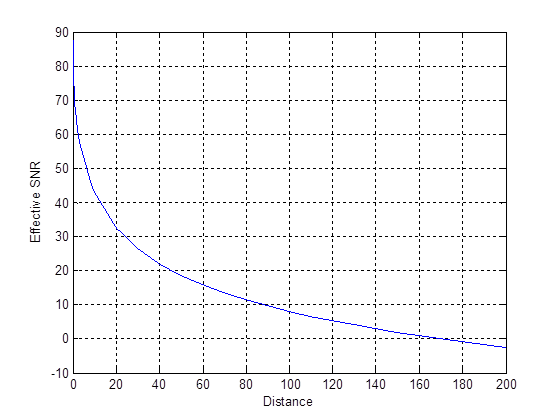 Slide 16
Appendix 3
PER (MCS 0~9, SISO, 1000bits, 80MHz, TGnD)
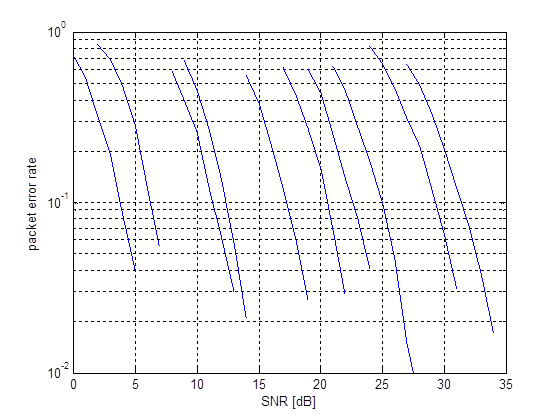 Slide 17
Straw Poll 1
Do you agree to add the following text to the TGbe SFD: 
 An AP informs the list of neighboring APs which have capability to participate in Coordinated Spatial Reuse (CSR) to the STA(s) associated with itself and requests the STA(s) to measure the RSSI from the neighboring APs in the list.
Slide 18
Straw Poll 2
Do you agree to add the following text to the TGbe SFD: 
 The STA which is requested to measure RSSI value reports the measured RSSI value from the neighboring APs to the associated AP.
Slide 19
Straw Poll 3
Do you agree to add the following text to the TGbe SFD: 
 ddd
Slide 20